108學年度第2學期
安心就學支持計畫安心學習助學金
只要符合以下任一資格，都可以申請：
符合學雜費減免資格之低收入戶學生、中低收入戶學生、特殊境遇家庭子女或孫子女、原住民族籍學生、身心障礙學生及身心障礙人士子女。
通過大專校院弱勢學生助學計畫者。
其他經委員會審定。（如：家庭突遭變故經委員會審核通過者）
申請資格
限本學期未領取向日葵計畫助學金者。
申請限制
中大portal入口網→學生服務→生活助學服務→獎助學金暨工讀管理系統，申請「安心就學支持計畫生活助學金」，列印申請表並備妥相關文件後，繳交至生活輔導組。
申請方式
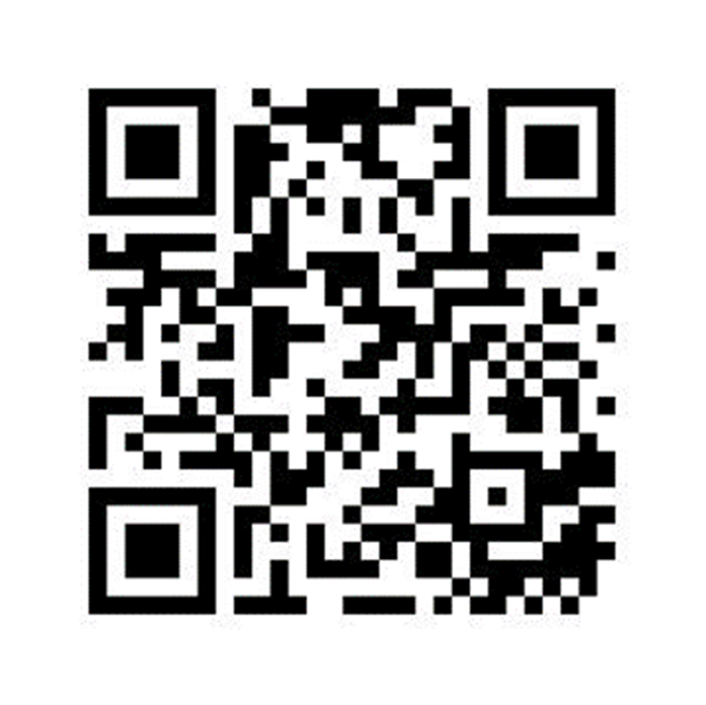 符合學雜費減免資格之低收入戶學生、中低收入戶學生、特殊境遇家庭子女或孫子女、身心障礙學生及身心障礙人士子女等身份或通過大專校院弱勢學生助學計畫者，請繳交文件1-2。
符合學雜費減免資格之原住民族籍學生，請繳交文件1-5。
以上均不符合者，請繳交文件1-5。
檢附文件
即日起至109年3月6日(五)止
申請期限
經審查通過者，學期間（2、7、8、9月除外）以每月核發新台幣4,000元為原則。
補助金額
學務處生活輔導組 邱琳格小姐
電話：03-4227151分機57221
Email：ringochiu@ncu.edu.tw
繳件單位
安心就學支持計畫line生活圈
歡迎加入
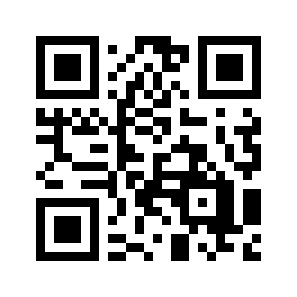 安心就學各類獎助學金申請資格
需於每學期初通過學務處生輔組安心學習助學金申請或本校「向日葵助學計畫實施辦法」之在學學生，且符合以下任一條件：
符合符合學雜費減免資格之低收入戶學生、中低收入戶學生、特殊境遇家庭子女或孫子女、原住民族籍學生、身心障礙學生及身心障礙人士子女等身份者
符合教育部大專校院弱勢學生助學計畫所訂助學金申請資格者
其他經委員會審定通過者(例:家庭突遭變故經審核通過者)
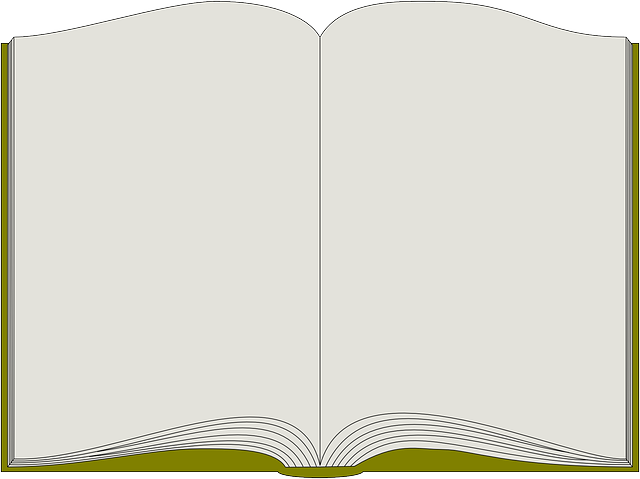 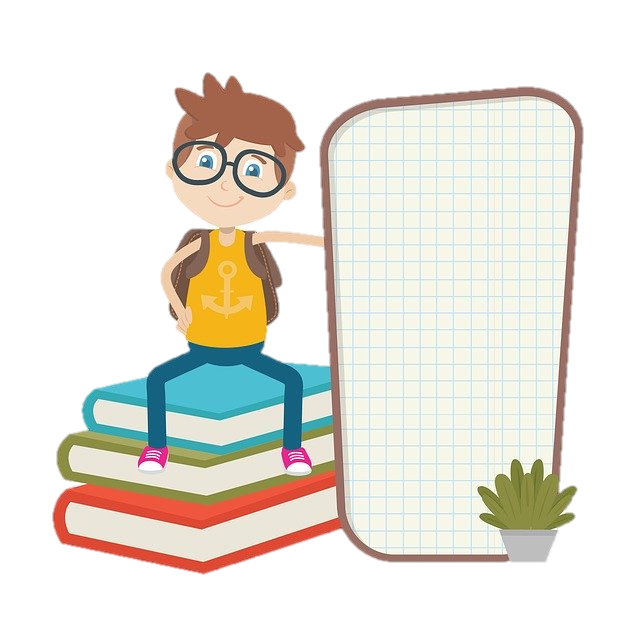 成績進步
學伴
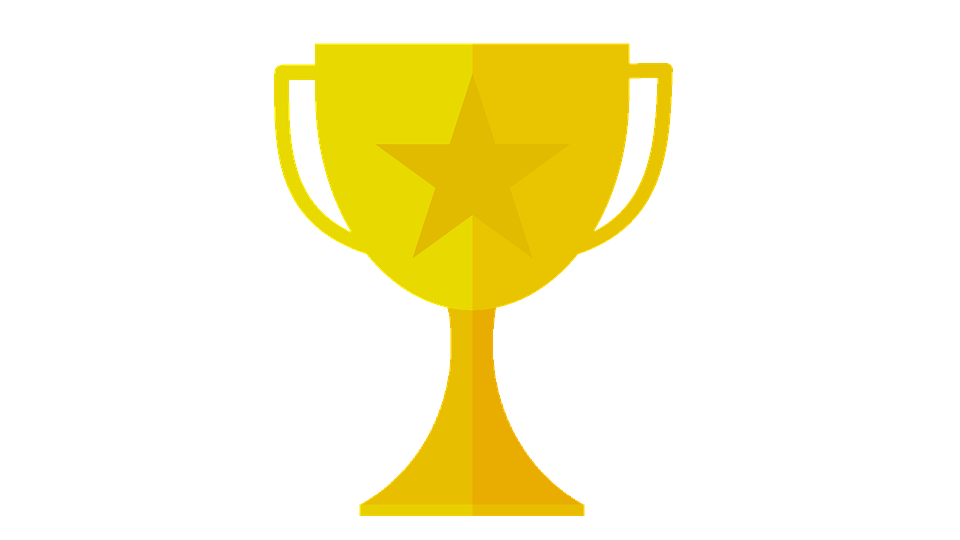 競賽
申請時間:即日起至7/3截止
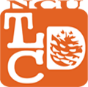 教務處教學發展中心
課業學習輔導成績進步助學金
完成
每學期至多核發3,000元
課業輔導學伴獎勵金
完成
成績優異
每學期至多核發6,000元
競賽拔尖獎勵金
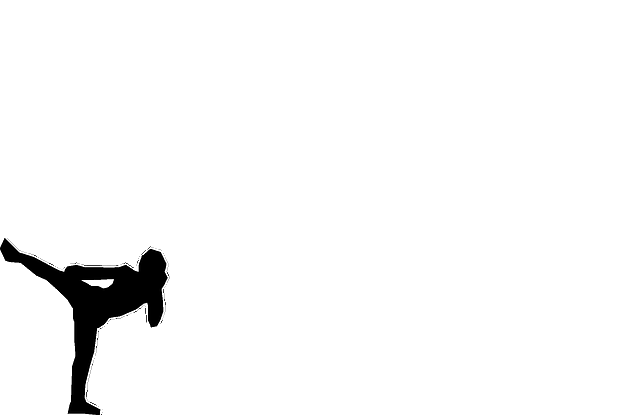 社會實踐輔導助學金
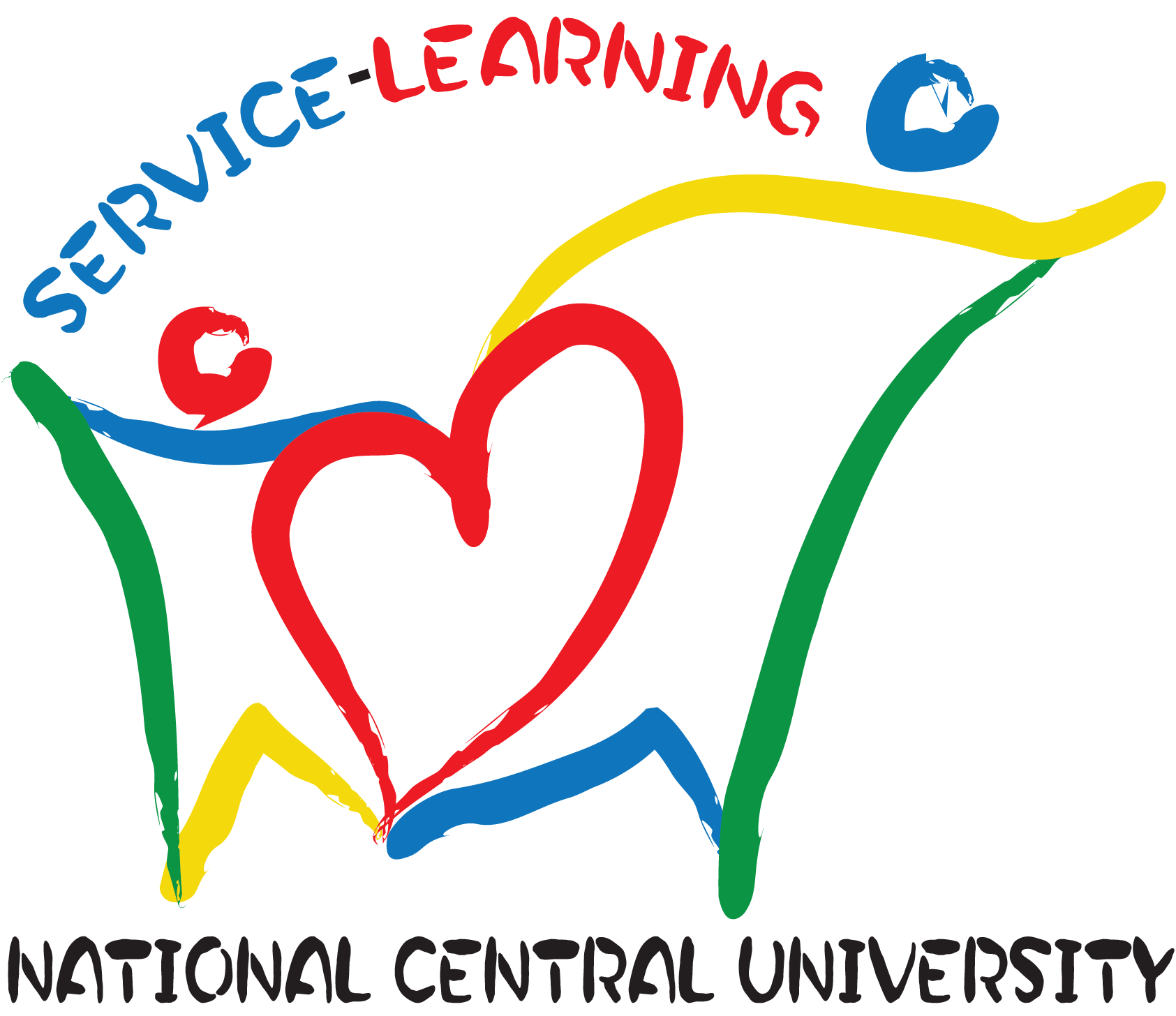 學務處服務學習發展中心
申請資格
每學期參加各類型學生學習護照活動，高階學習時數累計達50小時（含）以上。
獎勵方式
符合資格者，篩選前10名學生，每人核發5,000元獎助學金。
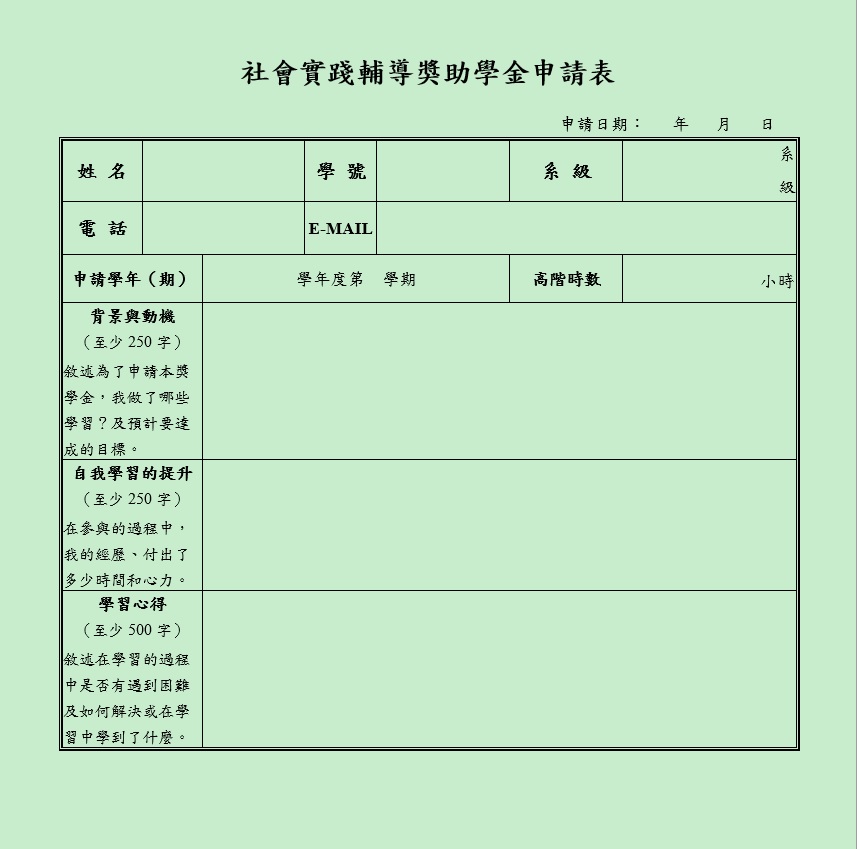 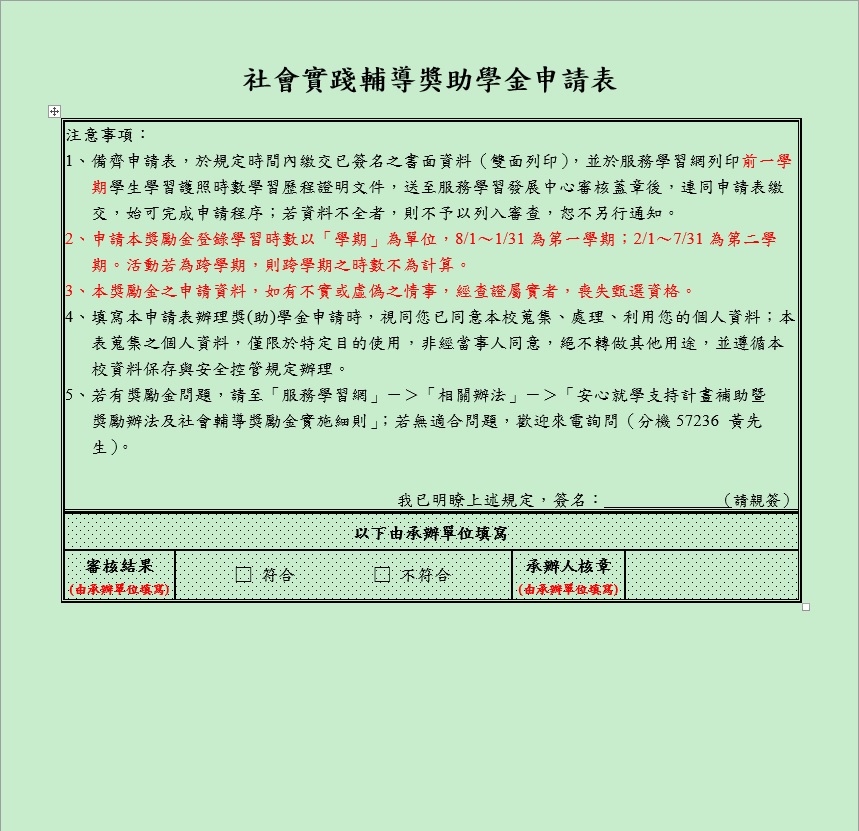 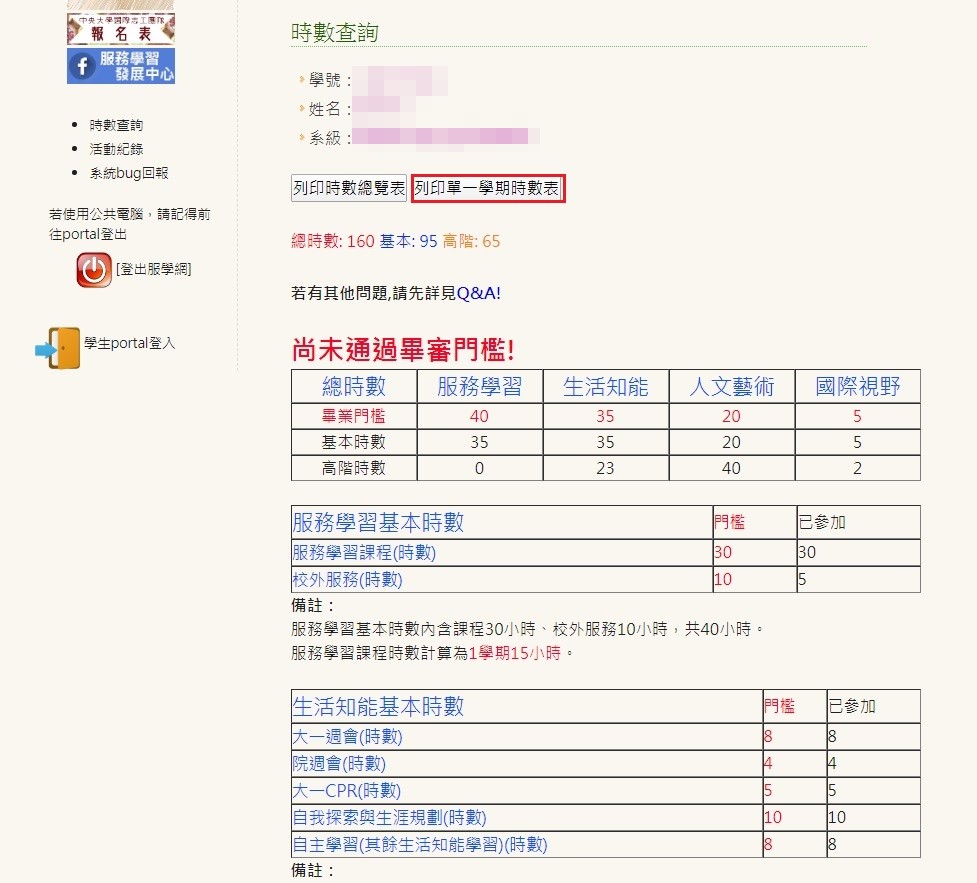 學生學習護照時數歷程
證明文件列印操作方式
學生學習護照時數歷程
證明文件列印操作方式
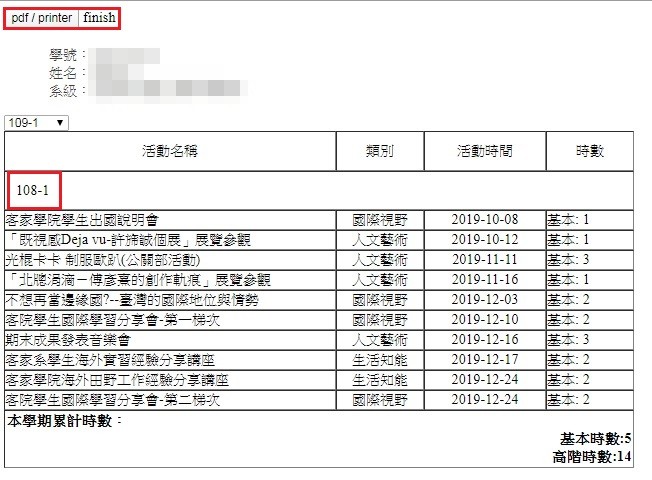 安心就學計畫
實習暨職涯活動獎助學金
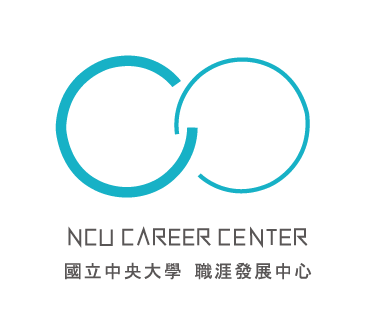 學務處職涯發展中心
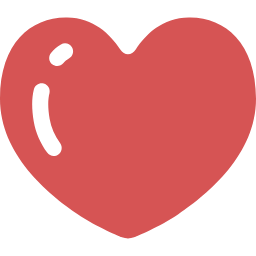 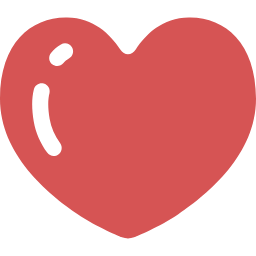 實習
獎勵金
職涯活動助學金
安心就學支持計畫
實習暨職涯活動獎助學金
適用對象
   符合以下任一資格，且應通過安心學習助學金之申請。	
	
一、符合本校「向日葵助學計畫實施辦法」之在學學生 。
二、非前項助學計畫之在學學生 且 符合 下列任一條件 以第三目申請者，須檢附含記事之新式戶口名簿影本或三個月內戶籍謄本、 
        前一年度國稅局全戶各類所得及財產歸屬清單
(一 ) 符合學雜費減免資格之 低收入戶 學生、中低收入戶學生、 特殊境遇家庭子女 或 孫子女 、原住民族籍學生、 身心障礙學生  
         及身心障礙人士子女 等身份者 。
(二 ) 符合教育部大專校院弱勢學生助學計畫所訂助學金申請資格者。
(三 ) 其他經委員會審定 如：家庭突遭變故經 委員會審核通過者 。
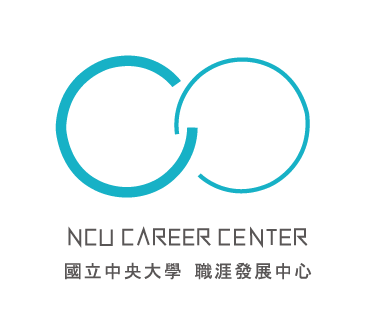 實習
獎勵金
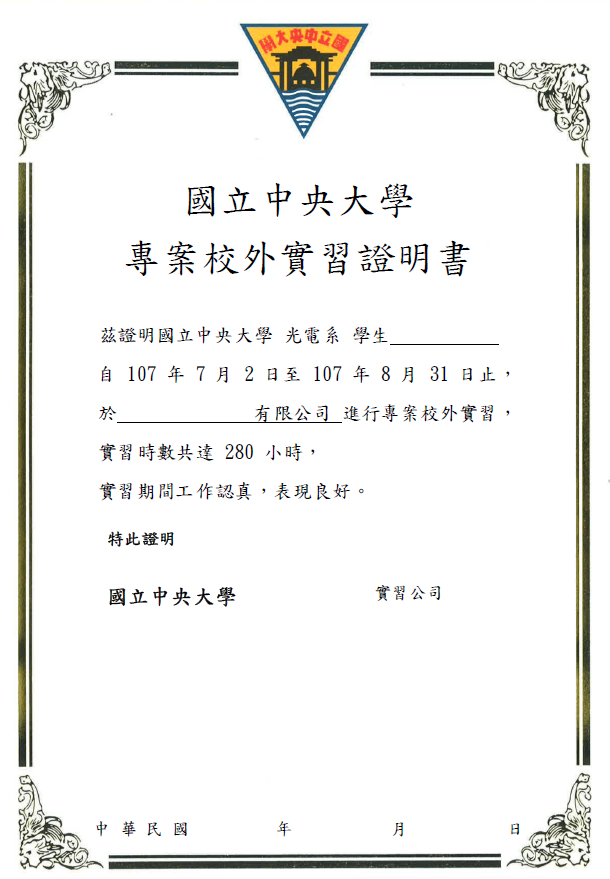 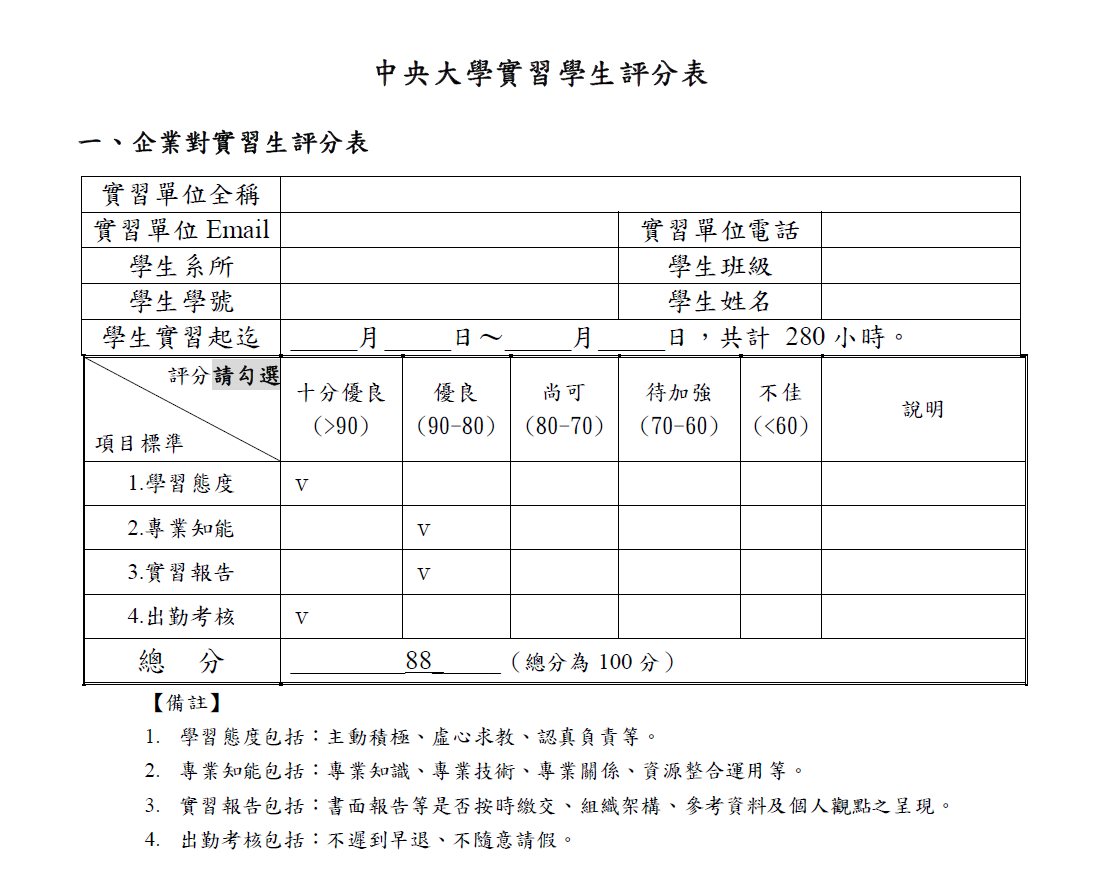 參加
校外實習
線上填寫
學生實習心得回饋表
其他表單下載
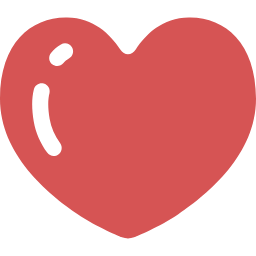 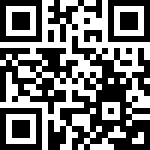 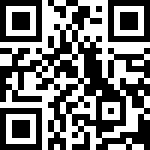 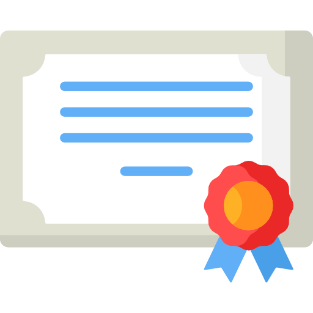 完成
線上回饋
問卷
企業評分表(範本)
成績須達85分(含)以上
實習證明書(範本)
時數須滿140以上
https://reurl.cc/lDp4v
https://reurl.cc/yyA6vy
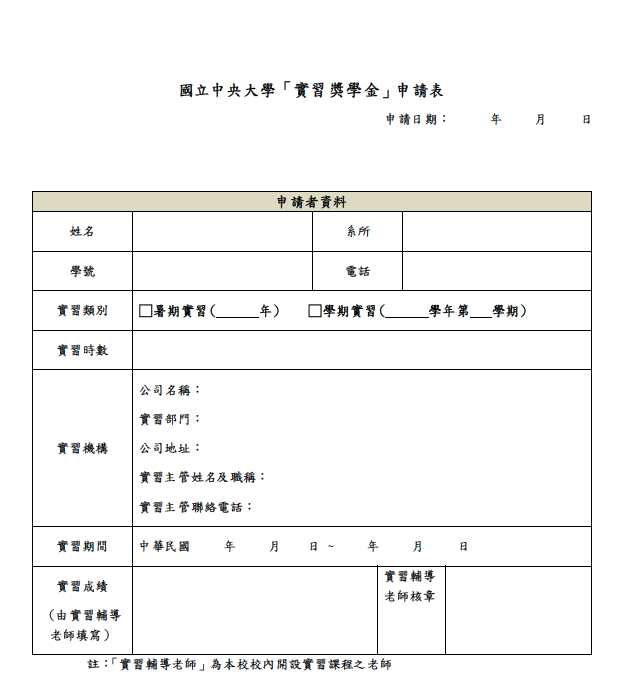 繳交
申請表+
企業評分表+
實習證書
申請表
(需實習老師評分及簽章)
獎金及名額：
實習時數140-280小時，每名至多2萬元為原則，每年10名為原則。
實習時數逾280小時，每名至多4萬元為原則，每年5名為原則。
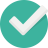 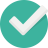 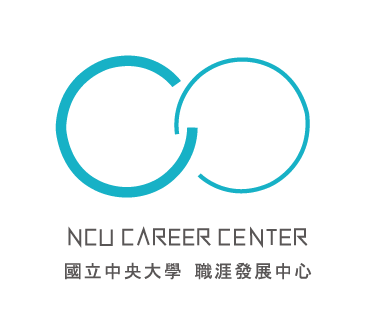 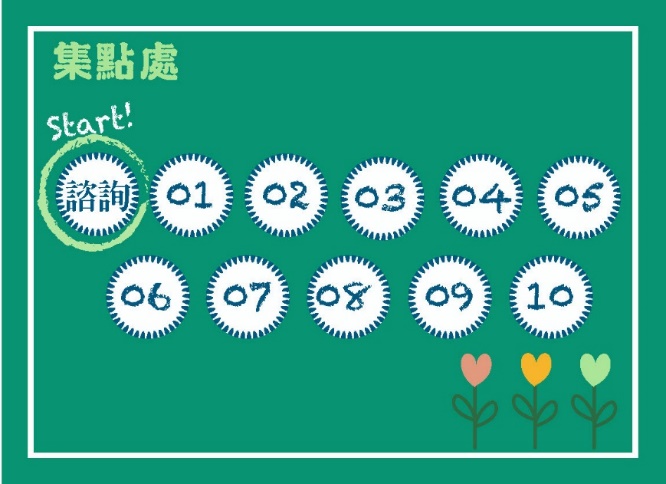 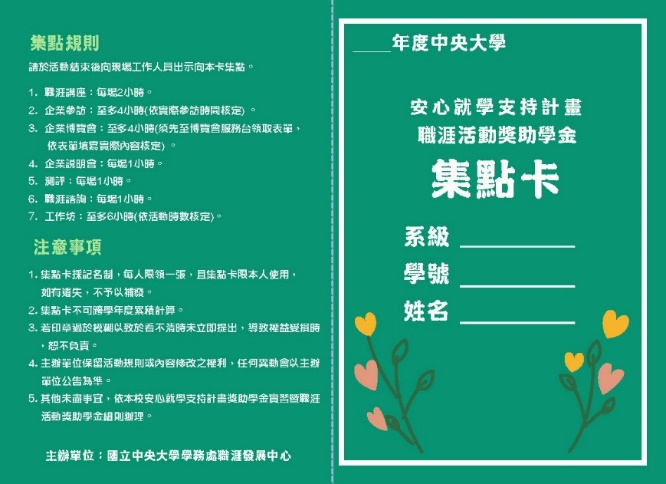 領取
集點卡
職涯活動
助學金
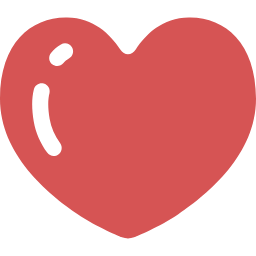 至生輔組or職涯中心領取
活動前出示集點卡
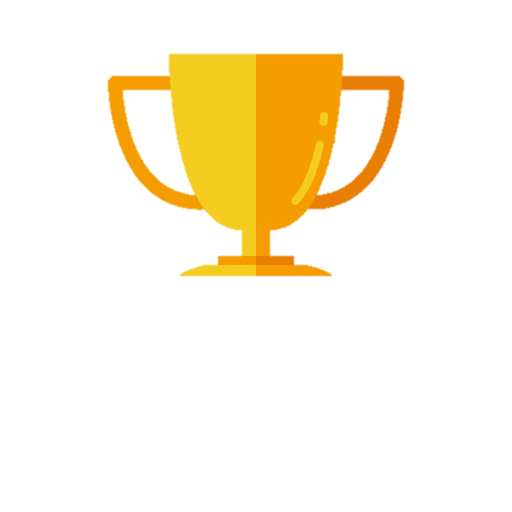 參加
職涯活動
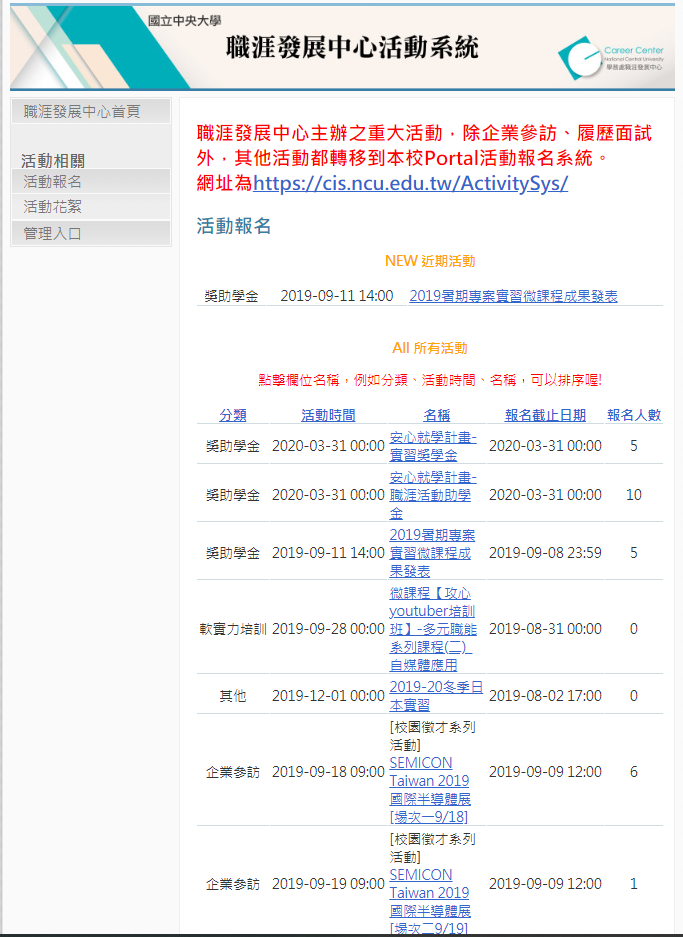 表單下載
職涯發展中心活動系統
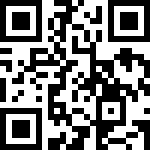 繳交
申請表+
集點卡
https://reurl.cc/qLpWE
補助措施：
      補助金額以學生參與活動之實質成效進行核定
      必須完成1場職涯業師諮詢+職涯活動
      每小時核發500元，最高核發上限5,000元為原則
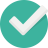 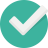 安心就學支持計畫
實習暨職涯活動獎助學金
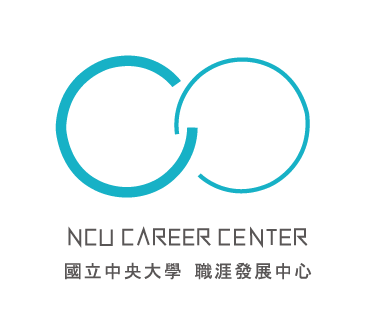 即日起至109年7月3日
實習獎勵金
職涯活動助學金
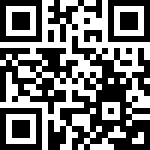 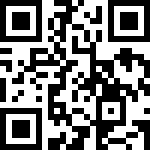 https://reurl.cc/lDp4v
https://reurl.cc/qLpWE
國立中央大學安心就學支持計畫
外語能力測驗報名費補助
外語檢定認證獎勵
語言中心
108-2學期申請期間
109年7月3日（五）下午17：00前。
外語測驗期間需為108至109年度間。
外語能力測驗報名費補助
補助措施：
每人每年最多補助二次，每次上限為新台幣1,600元，每人每年共計補助上限為新台幣3,200元。
申請方式：
至中大Portal獎助學金申請系統提出申請。
檢附外語能力測驗報名費補助申請表、報名費之繳費證明及該次檢定成績正本（於查驗後歸還）、郵局存簿影本及相關證明文件。
外語檢定認證獎勵
補助措施：
獎勵額度詳見以下投影片，每人每年限申請一次。
申請方式：
至中大Portal獎助學金申請系統提出申請。
檢附外語檢定認證獎勵申請表、檢定成績證明正本（於查驗後歸還）、郵局存簿影本及相關證明文件。
外語檢定認證獎勵額度
英語
認證第一級者，以獎勵10,000元為上限。
認證第二級者，以獎勵 5,000元為上限。
認證第三級者，以獎勵 2,000元為上限。
其他外語（日文、德文、法文）
認證第一級者，以獎勵 6,000元為上限。
認證第二級者，以獎勵 4,000元為上限。
認證第三級者，以獎勵 2,000元為上限。
認證第四級者，以獎勵 1,000元為上限。
英語檢定認證
其他外語檢定認證
相關英語自學活動
English Corner
English Café
英文主題講座
英文繪本說書人
國立中央大學安心就學支持計畫-國外進修補助獎勵金                        報告人:國際處 宋小姐
國際事務處
計畫目標：為鼓勵經濟或文化不利學生參與參加校內外各項出國計畫，拓展其國際視野
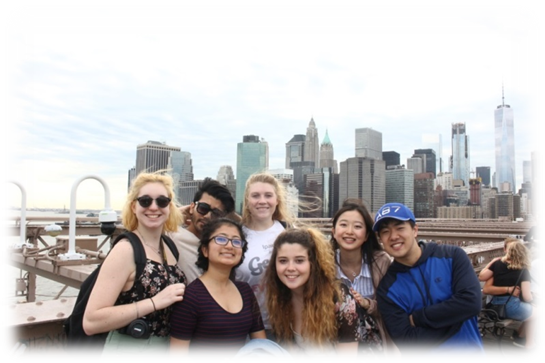 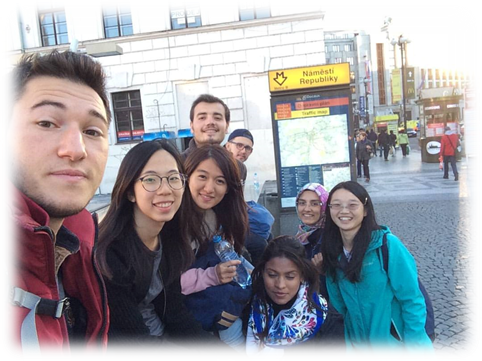 國際事務處
申請人身份：需於每學期初通過生活助學金申請者-符合本校「向日葵助學計畫實施辦法」之在學學生-符合學雜費減免資格之低收入戶學生、中低收入戶學生、特殊境遇家庭子女或孫子女、原住民族籍學生、身心障礙學生及身心障礙人士子女等身份者-符合教育部大專校院經濟或文化不利學生助學計畫所訂助學金申請資格者-其他經委員會審定之經濟或文化不利學生（如：三代家庭第一位進大學者、新住民）
國際事務處